LATIHAN 03
Sistem Na2SO4 – H2O terlampir diagram entalpi – komposisi

Proses kristalisasi sodium sulfate dilakukan di dalam cooling-crystallizer. Umpan sebesar 10.000 kg larutan Na2SO4 dengan konsentrasi 25% berat mula-mula bersuhu 180°F. Larutan tersebut didinginkan sampai suhu 70°F dengan asumsi bahwa tidak ada air yang menguap selama proses.
Hitunglah:  
Massa kristal terbentuk
Panas yang harus dihilangkan dari larutan
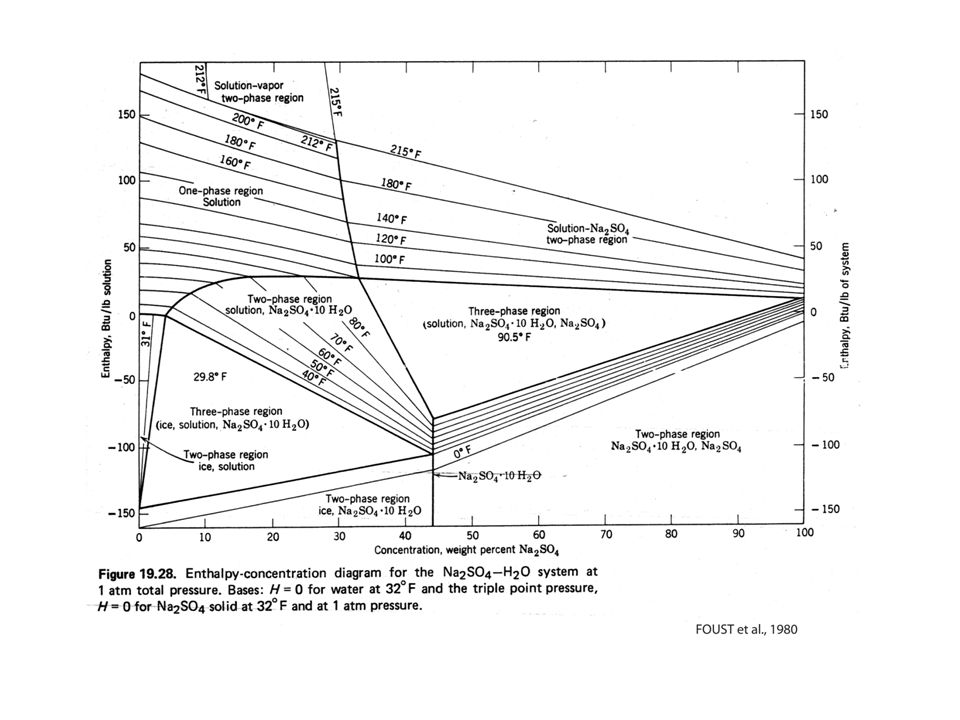 2. T1; H1
Area satu fase larutan  S
4. xS
3. T2; H2
1. xF
Penyelesaian:

Buat skema kristalisernya
Cari data BM tiap komponen arus, dan entalpi masing2 dengan grafik
Susun neraca massa total, komponen air, dan komponen Na2SO4 
Selesaikan persamaan NM
Menyusun NP (hati2 dengan konversi satuan)
Menghitung q
Maka ketemulah:  
Massa kristal terbentuk
Panas yang harus dihilangkan dari larutan